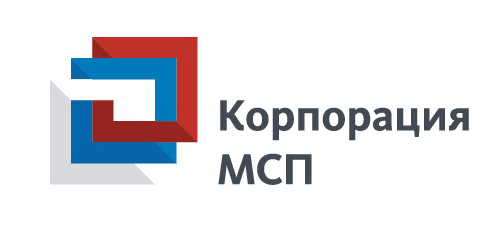 Финансовая поддержка субъектов МСП
Москва, 2017 г.
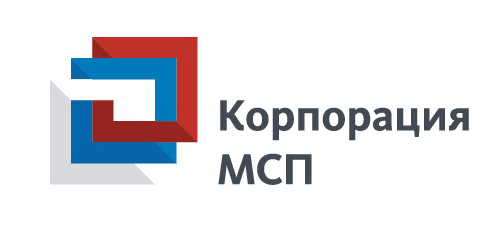 О Корпорации
АО «Федеральная корпорация по развитию малого и среднего предпринимательства»
Осуществляет деятельность в соответствии с Федеральным законом от 24.07.07 №209-ФЗ «О развитии малого и среднего предпринимательства в Российской Федерации»
Акционерами Корпорации являются Российская Федерация (в лице Федерального агентства по управлению государственным имуществом) и государственная корпорация «Банк развития и внешнеэкономической деятельности (Внешэкономбанк)»
Акционерное общество «Российский Банк поддержки малого и среднего предпринимательства»  (АО «МСП Банк») является дочерним обществом Корпорации   
Корпорация обеспечивает исполнение обязательств, принятых на себя АО «НДКО «АКГ»
Ключевые факты
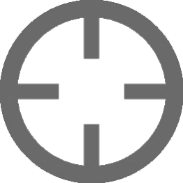 Корпорация – институт развития в сфере малого и среднего предпринимательства
Миссия
2
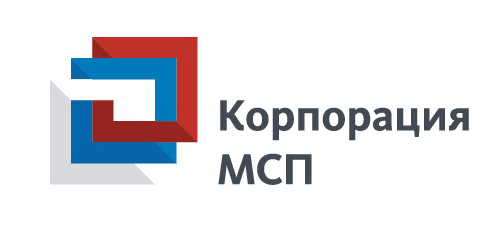 Корпорация в цифрах гарантийной поддержки (на 31.10.2017)
Партнерская сеть
Гарантийная поддержка*
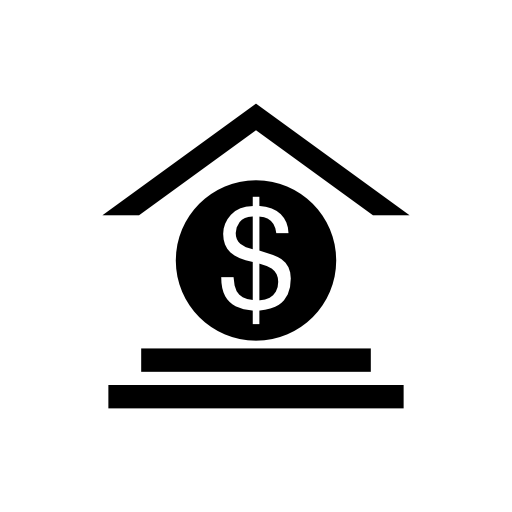 155
млрд рублей
банка-партнера
и уполномоченных банка
63
₽
9,5
тыс.
Банк
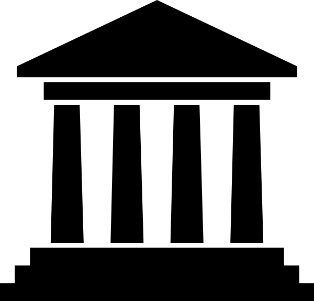 региональных гарантийных организации
84
200
млрд рублей
РГО
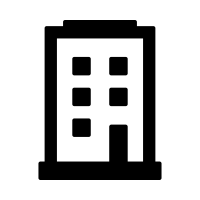 лизинговых компании
(в рамках «пилотного» проекта)
российских и международных институтов развития
10
4
20,5 
тыс.
Лизинг 
и институты развития
3
*Без показателей АО «МСП Банк»
Объем 
гарантийной поддержки
Количество выданных гарантий и поручительств
Объем кредитной поддержки 
с гарантией
Новых рабочих мест
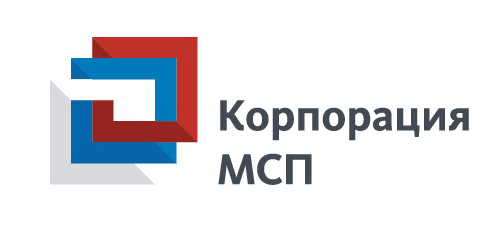 Многоканальная система гарантийных продуктов Национальной Гарантийной Системы
НГС: Целевая трехуровневая модель оказания гарантийной поддержки субъектам МСП 
и объектам инфраструктуры поддержки субъектов МСП
Банковские каналы
Небанковские каналы
Прямые каналы
Банковские каналы
Небанковские каналы
Банковские каналы
Небанковские каналы
4
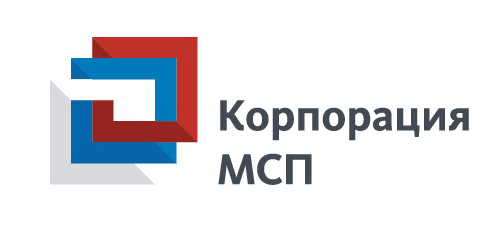 1. Механизм гарантийной поддержки КорпорацииПредоставление независимых гарантий Корпорации для обеспечения кредитов субъектов МСП в банках-партнерах и организациях-партнерах
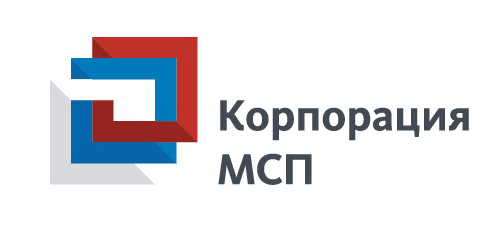 Базовые требования к потенциальному заемщику
Соответствие требованиям по структуре уставного (складочного) капитала (паевого фонда)
1
Соответствие требованиям ст.4 Федерального закона №209-ФЗ
Не более 2 млрд рублей
Выручка
Не более 250 человек
Персонал
Любые виды предпринимательской деятельности
2
Поддержка НЕ оказывается
3
Регистрация бизнеса на территории Российской Федерации
Игорный бизнес;
Производство и реализация подакцизных товаров (ст. 181 НК РФ); 
Добыча и реализация полезных ископаемых                  (ст. 337 НК РФ); 
Участники соглашений о разделе продукции; 
Кредитные организации;
Страховые организации;
Инвестиционные фонды; 
Негосударственные пенсионные фонды;
Профессиональные участники рынка ценных бумаг; 
Ломбарды.
4
Отсутствие отрицательной кредитной истории по кредитам с гарантией Корпорации
i
i
5
Отсутствие просроченной задолженности по налогам, сборам и т.п.
6
Не применяются процедуры несостоятельности (банкротства)
6
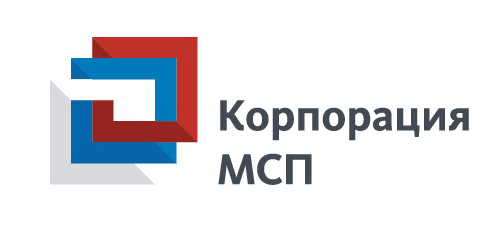 Что такое независимая гарантия Корпорации?
Схема взаимодействия
Независимая гарантия Корпорации
Оформленная в соответствии с требованиями действующего законодательства Российской Федерации независимая гарантия, в соответствии с которой Корпорация обязывается перед Банком/Организацией-партнером отвечать за исполнение субъектом МСП (Принципалом) его обязательств по кредитному договору
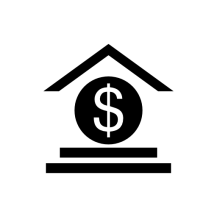 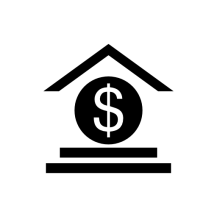 ₽
₽
С участием Региональной гарантийной организации – 
до 75% от суммы кредита
Без участия Региональной гарантийной организации – 50% от суммы кредита (кроме гарантии для исполнения контрактов)
Региональная гарантийная организация
(поручитель)
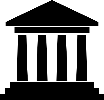 Поручительство
П
Банк-партнер/ Организация-партнер
(бенефициар по гарантии Корпорации)
Банк-партнер/ Организация-партнер
(бенефициар по гарантии Корпорации)
Субъект МСП
(заемщик, принципал 
по гарантии Корпорации)
РГО
Субъект МСП
(заемщик, принципал 
по гарантии Корпорации)
Залог
Залог
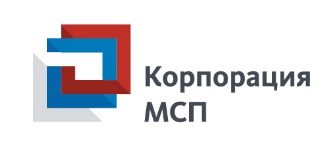 Гарант
Гарантия
Г
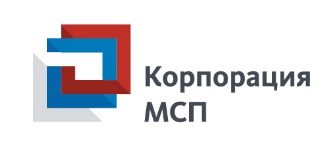 Гарант
Кредит
Кредит
Гарантия
Г
Независимая гарантия в размере:
До 50% суммы обязательств по кредиту (основной долг)
До 70% от суммы гарантии исполнения контракта, суммы кредита на исполнение контракта
Г
50-70%* суммы кредита
П
+
Г
=
Поручительство РГО за исполнение субъектом МСП обязательств в рамках собственного лимита РГО
П
Независимая гарантия Корпорации на часть непокрытой поручительством РГО суммы кредита
Г
* до 75% от суммы кредита - при регистрации субъекта МСП в регионах Дальневосточного федерального округа или на территории моногородов, а также если субъект МСП – заемщик является сельхозкооперативом, либо экспортером или производителем сельхозпродукции и продовольствия для экспорта.
7
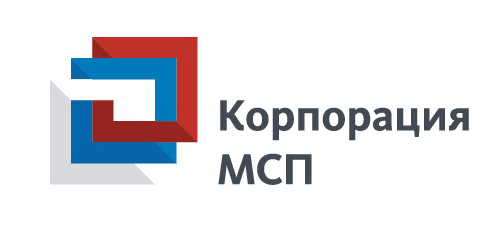 Специальные гарантийные продукты для сельского хозяйства
Схема взаимодействия
Согарантии для сельскохозяйственных кооперативов.

Гарантия Корпорации совместно с поручительством региональной гарантийной организации покрывает до 75% от суммы кредита
Прямые гарантии для обеспечение исполнения части обязательств субъекта МСП - лизингополучателя по договору лизинга, заключаемого с организацией-партнером Корпорации (лизингодателем).

Предметом лизинга может выступать оборудование и крупный рогатый скот специализированных мясных пород, выращенный в Российской Федерации в целях разведения.
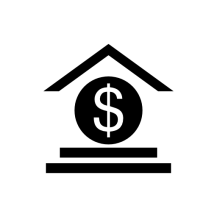 ₽
Банк-партнер/ Организация-партнер
(бенефициар по гарантии Корпорации)
Региональная гарантийная организация
(поручитель)
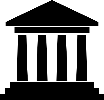 Поручительство
П
Поставщик оборудования или КРС
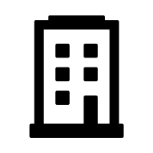 Оборудование, 
КРС
РГО
Субъект МСП
(заемщик, принципал 
по гарантии Корпорации)
Кредит
Организация-партнер
Лизинговая компания
(бенефициар по гарантии Корпорации)
Субъект МСП
(заемщик, принципал 
по гарантии Корпорации)
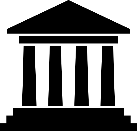 А
Авансовый 
платеж
Частичный залог
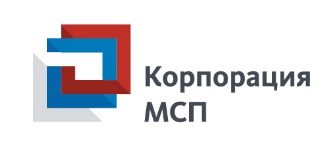 Гарант
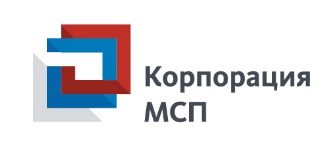 Гарант
Гарантия
Г
Гарантия
Г
Независимая гарантия в размере:
до 20% балансовой (остаточной) стоимости предмета лизинга
до 20 млн рублей
П
Г
Поручительство РГО за исполнение МСП обязательств в рамках собственного лимита РГО
но не мене 10 % от суммы основного долга по кредиту
Авансовый платеж по договору лизинга в размере:
до 20% балансовой (остаточной) стоимости предмета лизинга
Г
Независимая гарантия Корпорации на часть непокрытой поручительством РГО суммы кредита
А
8
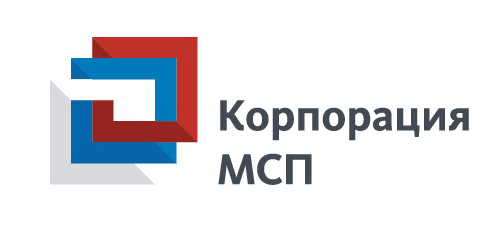 Преимущества независимой гарантии Корпорации для субъекта МСП
Что предлагает Корпорация своим клиентам
Какие возможности получают субъекты МСП
Возможность получения финансирования и развития своего бизнеса при отсутствии залогового обеспечения
Возможность развития своего бизнеса
Пониженные процентные ставки по кредитам и займам с гарантией Корпорации
Стоимость гарантии Корпорации в разы ниже стоимости страхования залога ТС (КАСКО)
Возможность снижения своих расходов
Линейка гарантийных продуктов учитывает практически все основные потребности субъектов МСП в гарантийной поддержке
Широкая линейка гарантийных продуктов
Отсутствуют специальные требования к обеспечению по кредитным сделкам
Отсутствует необходимость предоставления обеспечения по гарантиям
Стоимость гарантий на порядок ниже стоимости банковских гарантий у банков-партнеров
Возможность рассрочки уплаты вознаграждения Корпорации в течение всего срока действия гарантии
Возможность получения гарантии как по новым, так и по ранее заключенным кредитным договорам
Условия продуктов 
максимально адаптированы к специфике субъектов МСП
Все взаимодействие с Корпорацией по вопросу получения гарантии осуществляет банк-партнер
Банк-партнер самостоятельно соберет и направит в Корпорацию все необходимые документы для получения гарантии
Быстрое принятие решения о предоставлении гарантии (до 10 рабочих дней после предоставления в Корпорацию полного пакета документов)
Простые технологии предоставления гарантий
9
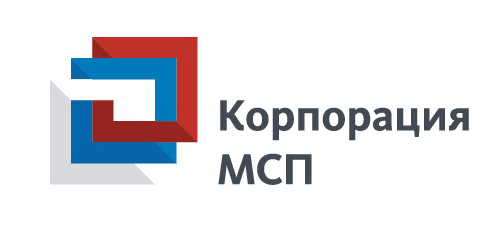 Целевое использование финансирования с независимой гарантией Корпорации
Условия
Продукты
Основные продукты 
(для субъектов МСП)
до 15 лет 
в зависимости от условий конкретного продукта
Срок гарантии
Прямая гарантия для инвестиций
Прямая гарантия для обеспечения кредитов для неторгового сектора с целью пополнения оборотных средств
Прямая гарантия для лизинга
Согарантия
Синдицированная гарантия
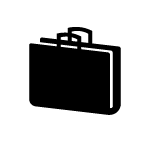 0,75% годовых 
от суммы гарантии за весь срок действия гарантии
Вознаграждение за гарантию
Единовременно / ежегодно / 1 раз в полгода / ежеквартально
Продукты для участников государственных и муниципальных закупок (44-ФЗ и 223-ФЗ)
Прямая гарантия для обеспечения гарантии исполнения контракта
Прямая гарантия для обеспечения кредитов на исполнение контрактов
Порядок уплаты вознаграждения
Продукты для субъектов МСП в приоритетных сферах деятельности
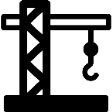 Прямая гарантия для застройщиков
Согарантия для экспортеров
Согарантия для сельхозкооперативов
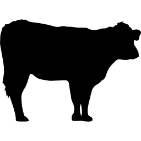 до 50% от суммы кредита 

до 70% в рамках продуктов для участников государственных 
и муниципальных закупок 
и в рамках продукта «Согарантия»

до 75% в рамках продуктов «Согарантия для Дальнего Востока и моногородов», 
«Согарантия для экспортеров»,
«Согарантия для сельхозкооперативов»
Сумма гарантийного покрытия
i
Продукты для субъектов МСП, зарегистрированных в приоритетных регионах и городах
Прямая гарантия для обеспечения кредитов предприятиям, зарегистрированным в Республике Крым и/или городе федерального значения Севастополь
Согарантия для Дальнего Востока и моногородов
КРЫМ                        ДФО МОНОГОРОДА
Прямая гарантия для обеспечения финансирования индустриальных парков
Прямая гарантия для микрофинансовых организаций
Согарантия (применяется для микрофинансовых организаций)
не требуется
Обеспечение
Продукты для организаций, образующих инфраструктуру поддержки субъектов МСП
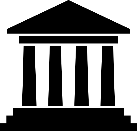 С подробным описанием гарантийных продуктов можно ознакомиться на официальном сайте Корпорации
ИНФРАСТРУКТУРА МСП
10
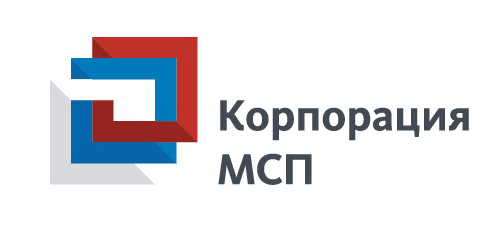 Технология предоставления гарантий участниками НГС.Стандартная процедура
Взаимодействие с участниками НГС по вопросу получения гарантии осуществляет Банк-партнер или Организация-партнер
Комплект документов для получения гарантии аналогичен комплекту документов для получения кредита (дополнительные документы не запрашиваются)
> 100 
млн руб. 

до 10 дней
25 - 100 
млн руб. 

до 5 дней
< 25 
млн руб.

до 3 дней
АО «МСП Банк»
РГО
Корпорация
Процедура предоставления гарантий Корпорации без повторного андеррайтинга
Этапы рассмотрения заявок:

Шаг 1 – Получение Корпорацией заявки на гарантию от аккредитованного Банка-партнера с сокращенным пакетом документов 
Шаг 2 – Верификация заявки и идентификация заемщика.
Шаг 3 – Принятие решения о выдаче гарантии и информирование Банка-партнера.
Аккредитованный банк: ВТБ 24 (ПАО)
Готовятся к аккредитации:
             - ПАО "АК БАРС" Банк
             - ПАО Банк Зенит
Срок рассмотрения 
заявки – 
3 рабочих дня
11
Технология предоставления гарантий.«Корпоративный» канал
Ключевые требования к проектам для принятия на рассмотрение в рамках «корпоративного» канала:

Регистрация заявителя (инициатора проекта) на Портале Бизнес-навигатора МСП https://smbn.ru.
Сумма проекта более 200 млн рублей, сумма гарантии более 100 млн рублей.
Проект соответствует приоритетным отраслям, утвержденным в Программе стимулирования кредитования субъектов МСП.
Проект находится в высокой стадии проработки субъектом МСП (соответствует требованиям в чек листе и заполнена форма «Резюме проекта»).
Проект пользуется поддержкой областной администрации субъекта Российской Федерации и/или входит в список приоритетных проектов, реализуемых на территории субъекта.
Корпорация
Одновременное рассмотрение Проекта аккредитованными Банками
Принимает решение о предоставлении кредита
Заявка 
по каналам 
продаж поступает 
в Корпорацию
Принимает решение о сопровождении Проекта
Направляет пакет документов Клиента в аккредитованные Банки
Банк
Администрация региона/Заемщик/Организация партнер
Банк
Банк
Банк
12
Условия предоставления гарантий для субъектов МСП, реализующих стартап проекты в приоритетных отраслях экономики
Общая информация
Условия
до 15 лет
Срок гарантии
Субъекты малого и среднего предпринимательства, реализующие высокотехнологичные проекты в приоритетных отраслях экономики, соответствующие следующим требованиям (стартап проекты):
0,75% годовых 
от суммы гарантии за весь срок действия гарантии
Вознаграждение за гарантию
Профиль инициатора проекта
Единовременно / ежегодно / 1 раз в полгода / ежеквартально
Порядок уплаты вознаграждения
Высокотехнологичный и/или инновационный характер проекта, выраженный в сфере деятельности компании или использования оборудования, позволяющего вывести на рынок новый продукт или продукт, обладающий более высокими/привлекательными качествами по сравнению с существующими аналогичными продуктами на рынке. 
Погашение кредитов осуществляется за счет денежного потока от реализации проекта. 
Отсутствие обязательного условия о наличии действующего бизнеса у инициатора проекта.
От 50 млн рублей до 500 млн рублей
Сумма гарантии
Требования к проекту
Поручительства инициаторов проекта, залог имеющихся и создающихся в рамках реализации проекта активов
Обеспечение
13
Приоритетные отрасли предоставления гарантий для стартап проектов
Отрасли экономики, в которых реализуются приоритетные направления развития науки, технологий и техники в Российской Федерации, а также критические технологии Российской Федерации, перечень которых утвержден Указом Президента Российской Федерации от 07 июля 2011 г. № 899 «Об утверждении приоритетных направлений развития науки, технологий и техники в Российской Федерации и перечня критических технологий Российской Федерации», в том числе биотехнологии, нанотехнологии, информационные, когнитивные технологии, а также технологии новых и возобновляемых источников энергии, энергоэффективного производства, технологии высокопроизводительных вычислительных систем и др.
Обрабатывающее производство, в том числе производство пищевых продуктов, первичная и последующая (промышленная) переработка сельскохозяйственной продукции, в том числе в целях обеспечения импортозамещения и развития несырьевого экспорта
Деятельность в области здравоохранения, фармацевтики, внутреннего туризма
Производство и распределение электроэнергии, газа и воды
Сбор, обработка и утилизация отходов, в том числе отсортированных материалов, а также переработка металлических и неметаллических отходов, мусора и прочих предметов во вторичное сырье
1
2
3
4
5
14
Базовые требования к стартап проекту, 
претендующему на получение гарантийной поддержки
Требования к инвестиционному проекту
Требования к структуре обеспечения сделок
Требования к бенефициарам проекта
наличие документов (маркетинговая, технологическая экспертиза), подтверждающих выполнимость, заложенных в финансовую модель показателей
наличие проектной команды с документально подтвержденным опытом
безубыточность ≤ 5 лет
окупаемость ≤ 15 лет
не требует дополнительного финансирования после выхода на безубыточность
отсутствие возможности вывода средств из проекта в интересах третьих лиц
соразмерность уровня риска АО «Корпорация МСП» и финансирующих организаций
отсутствие у Бенефициаров проекта и связанных с ними лиц репутационных рисков и негативных показателей, связанных с иными видами их деятельности
собственное участие Бенефициаров – не менее 15% от стоимости и не менее суммы процентных платежей по кредитам и займам до достижения порога безубыточности проекта
15
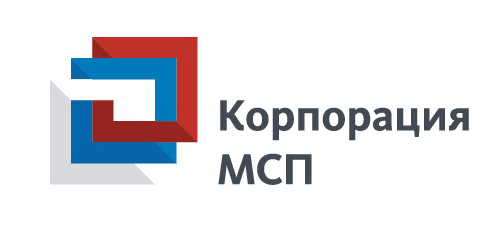 2. Программа стимулирования кредитования субъектов малого и среднего предпринимательства«ПРОГРАММА СТИМУЛИРОВАНИЯ КРЕДИТОВАНИЯ»
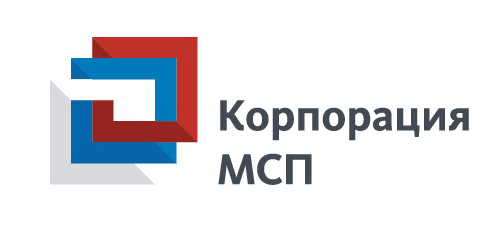 Условия Программы стимулирования кредитования и уполномоченные банки
Ключевые условия Программы стимулирования кредитования
Процентная ставка – 10,6% для субъектов малого предпринимательства, 9,6% - для субъектов среднего предпринимательства, а также для лизинговых компаний и микрофинансовых организаций предпринимательского финансирования
Срок льготного фондирования до 3 лет (срок кредита может превышать срок льготного фондирования)
Проекты приоритетных отраслей: 
Сельское хозяйство / предоставление услуг в этой области
Обрабатывающее производство, в т.ч. производство пищевых продуктов, первичная и последующая переработка с/х продуктов
Производство и распределение электроэнергии, газа и воды
Строительство, транспорт и связь
Внутренний туризм
Высокотехнологичные проекты
Деятельность в области здравоохранения
Сбор, обработка и утилизация отходов, в том числе отсортированных материалов, а также переработка металлических и неметаллических отходов, мусора и прочих предметов во вторичное сырье

Размер кредита: от 5 млн рублей  до 1 млрд рублей (общий кредитный лимит на заемщика - до 4 млрд рублей)
В рамках Программы стимулирования кредитования Корпорация взаимодействует 
с 49 уполномоченными банками
17
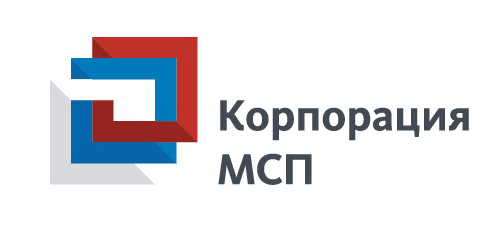 Программа стимулирования кредитования. Требования к проектам и заемщикам – субъектам МСП
18
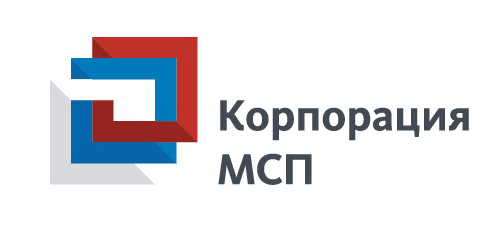 Порядок получения Уполномоченным банком кредитов Банка России
1
Уполномоченный Банк предоставляет кредиты Конечным заемщикам с учетом требований Программы. Уполномоченный Банк самостоятельно осуществляют проверку соответствия Проектов и Конечных заемщиков требованиям Программы.
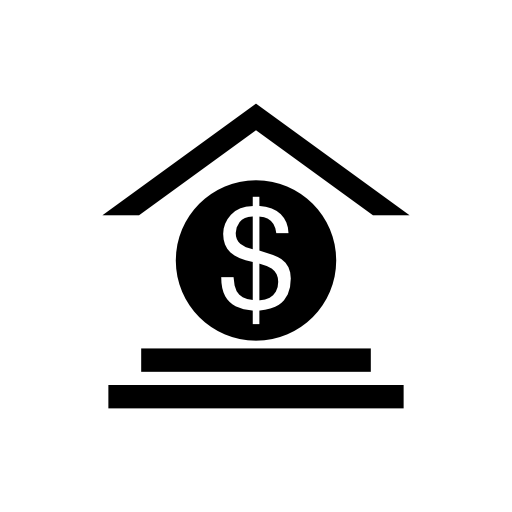 4
Уполномоченный Банк, предоставивший один либо несколько кредитов Конечным заемщикам, одновременно обращается в Банк России и Корпорацию с заявлениями на получение кредита Банка России и Поручительства Корпорации (с приложением необходимого комплекта документов).
Механизм получения кредитов Банка России аналогичен порядку, предусмотренному в Положении Банка России №312-П для получения кредитов, обеспеченных поручительствами.
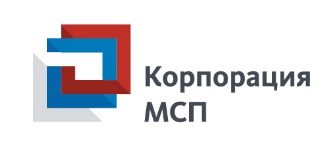 2
₽
Конечный заемщик
3
Корпорация осуществляет проверку документов и не позднее 4-го рабочего дня с даты фактического поступления Заявления в Корпорацию уведомляет Уполномоченный банк об одном из следующих решений:
о предоставлении Поручительства и направлении в Банк России подписанных со стороны Корпорации договоров поручительства;
об отказе в предоставлении Поручительства.
Дополнительно Корпорация направляет в Уполномоченный банк уведомление о размере вознаграждения, необходимого к уплате Банком Корпорации за предоставленное Поручительство.
2
6
3
Уполномоченный банк
1
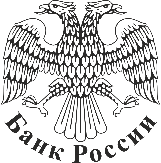 Корпорация в случае принятия положительного решения о предоставлении Поручительства направляет в Банк России подписанные со стороны Корпорации договоры поручительства.
4
5
Банк России, в случае принятия Корпорацией положительного решения о предоставлении Поручительства, предоставляет кредит Уполномоченному банку в сроки, указанные в Заявлении на предоставление кредита (в Заявлении должна быть указана дата предоставления кредита Банка России, наступающая не раньше, чем через 5 рабочих и позднее, чем через 10 рабочих дней с даты фактического поступления Заявления в Корпорацию).
5
Уполномоченный банк в течение 3-х рабочих дней с даты получения уведомления о размере вознаграждения осуществляет оплату вознаграждения.
6
19
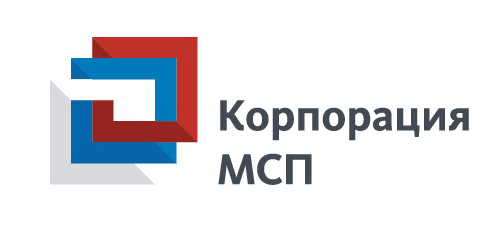 Особенности получения кредитов Банка России при кредитовании лизинговых компаний
1.1
Уполномоченный Банк предоставляет кредиты Лизинговой компании с учетом требований Программы. Уполномоченный Банк самостоятельно осуществляют проверку соответствия Проектов и Лизинговых компаний требованиям Программы.
Лизинговая компания приобретает имущество для оказания услуг финансовой аренды субъектам МСП .
1.2
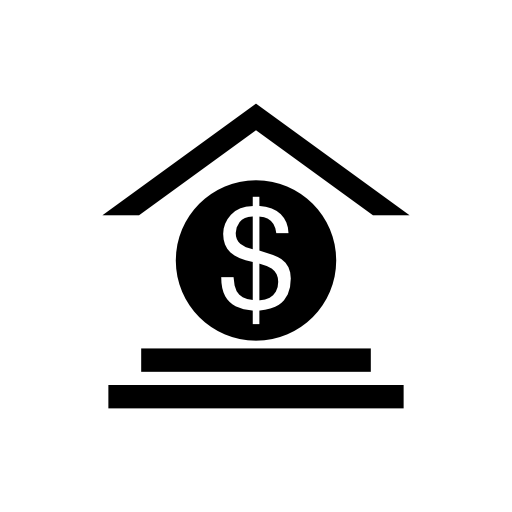 4
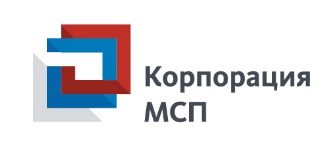 Уполномоченный Банк, предоставивший один либо несколько кредитов Лизинговой компании, одновременно обращается в Банк России и Корпорацию с заявлениями на получение кредита Банка России и Поручительства Корпорации (с приложением необходимого комплекта документов).
Механизм получения кредитов Банка России аналогичен порядку, предусмотренному в Положении Банка России №312-П для получения кредитов, обеспеченных поручительствами.
₽
Субъект МСП - лизингополучатель
2
3
2
6
Корпорация осуществляет проверку документов и не позднее 4-го рабочего дня с даты фактического поступления Заявления в Корпорацию уведомляет Уполномоченный банк об одном из следующих решений:
о предоставлении Поручительства и направлении в Банк России подписанных со стороны Корпорации договоров поручительства;
об отказе в предоставлении Поручительства.
Дополнительно Корпорация направляет в Уполномоченный банк уведомление о размере вознаграждения, необходимого к уплате Банком Корпорации за предоставленное Поручительство.
Уполномоченный банк
1.1
3
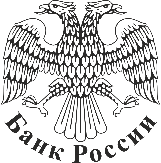 Лизинговая компания
Корпорация в случае принятия положительного решения о предоставлении Поручительства направляет в Банк России подписанные со стороны Корпорации договоры поручительства.
4
₽
5
Банк России, в случае принятия Корпорацией положительного решения о предоставлении Поручительства, предоставляет кредит Уполномоченному банку в сроки, указанные в Заявлении на предоставление кредита (в Заявлении должна быть указана дата предоставления кредита Банка России, наступающая не раньше, чем через 5 рабочих и позднее, чем через 10 рабочих дней с даты фактического поступления Заявления в Корпорацию).
5
1.2
Уполномоченный банк в течение 3-х рабочих дней с даты получения уведомления о размере вознаграждения осуществляет оплату вознаграждения.
6
20
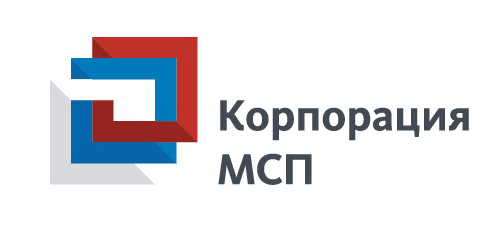 Особенности получения кредитов Банка России при кредитовании организаций, управляющих объектами инфраструктуры поддержки субъектов МСП
Проект – строительство (реконструкция) объекта недвижимого имущества, предназначенного для предоставления в аренду, субъектам МСП – резидентам объектов инфраструктуры поддержки субъектов МСП, реализуемый конечным заемщиком – организацией, управляющей объектами инфраструктуры поддержки МСП.
Конечный заемщик – подтверждает наличие документов и (или) заключенных соглашений (соглашений о намерениях) с субъектами МСП, планирующими стать резидентами объектов инфраструктуры поддержки субъектов МСП, подтверждающих передачу в аренду субъектам МСП не менее чем 20% общей площади помещений объектов, строительство (реконструкция) которых будет осуществлено за счет средств Программы стимулирования
Субъект Российской Федерации, заключает Соглашение с организацией, управляющей объектами инфраструктуры поддержки субъектов МСП, в связи с предоставлением такой организации финансовых и иных мер поддержки
1
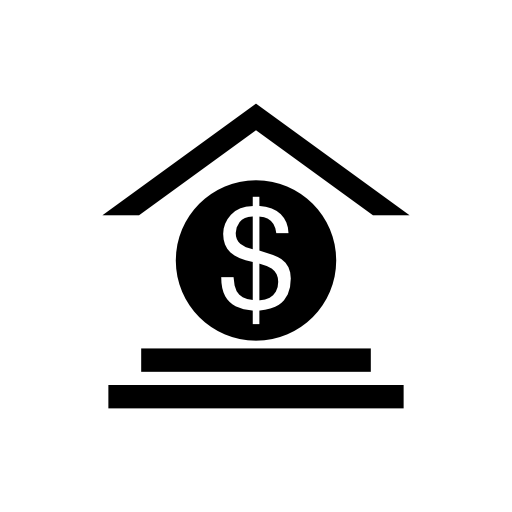 Субъект Российской Федерации, заключает Соглашение о взаимодействии с Корпорацией, в связи планируемым или заключенным соглашением с  организацией, управляющей объектами инфраструктуры поддержки субъектов МСП
2
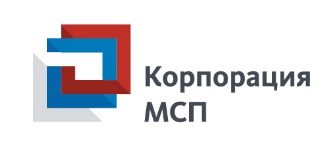 2
₽
Субъект МСП - арендатор
3
Уполномоченный Банк, предоставивший кредит Конечному заемщику, обращается в Корпорацию с просьбой предоставить поручительство за уполномоченный банк перед Банком России
Субъект Российской Федерации
6
7
Конечный заемщик, компания, осуществляющая  управление объектами инфраструктуры поддержки субъектов МСП, обращается в Уполномоченный  Банк за получением финансирования на реализацию Проекта
4
Корпорация в случае принятия положительного решения о предоставлении Поручительства направляет в Банк России подписанные со стороны Корпорации договоры поручительства
Уполномоченный Банк предоставляет кредит организации, управляющей объектами инфраструктуры поддержки субъектов МСП. Уполномоченный Банк самостоятельно осуществляют проверку Конечного заемщика и соответствия требованиям Программы стимулирования
Уполномоченный банк
9
3
5
Банк России, в случае принятия Корпорацией положительного решения о предоставлении Поручительства, предоставляет кредит Уполномоченному банку
6
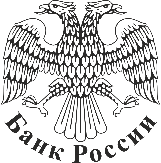 4
5
Конечный заемщик – Управляющая компания
7
₽
9
8
8
Уполномоченный Банк, предоставивший кредит Конечному заемщику, Субъект Российской Федерации, заключает Соглашение с организацией, управляющей объектами инфраструктуры поддержки субъектов МСП, осуществляют мониторинг конечного заемщика в соответствии с Регламентом
1
9
21
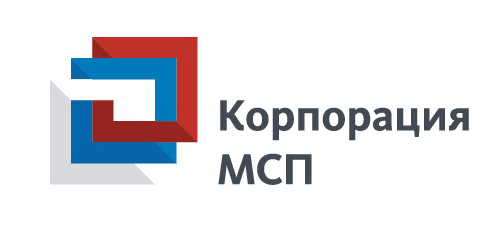 Требования к проектам, участникам и заемщикам при кредитовании организаций, управляющих объектами инфраструктуры поддержки субъектов МСП
22
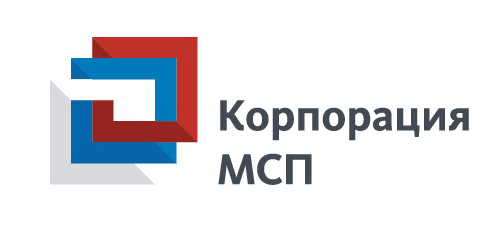 Особенности получения кредитов Банка России при кредитовании микрофинансовых организаций предпринимательского финансирования
Цель кредита – предоставление микрозаймов субъектам МСП с применением процентной ставки по микрозаймам, превышающей процентную ставку по кредиту не более чем на 50% (при ставке по кредиту 9,6% максимальная ставка по микрозаймам составит 14,4% годовых).
Микрофинансовая организация (МФО) обращается в уполномоченный банк за кредитом для финансирования субъектов МСП путем предоставления им микрозаймов (микрофинансирования)
1
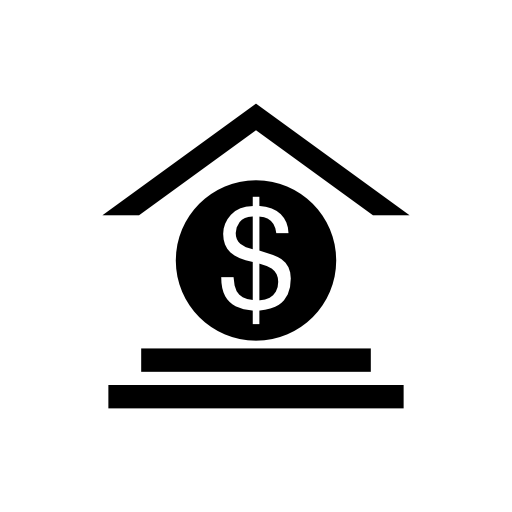 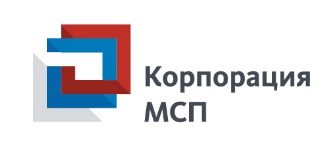 ₽
Субъект МСП - арендатор
Уполномоченный банк, после анализа рисков по сделке, подтверждает готовность к финансированию и выдает кредит (открывает кредитную линию) МФО
2
3
Уполномоченный банк
Уполномоченный банк обращается в Корпорацию с просьбой выдать поручительство за уполномоченный банк перед Банком России
3
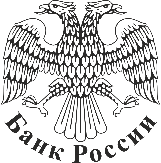 1
2
4
Корпорация, после выдачи кредита уполномоченным банком выдает поручительство за уполномоченный банк перед Банком России
4
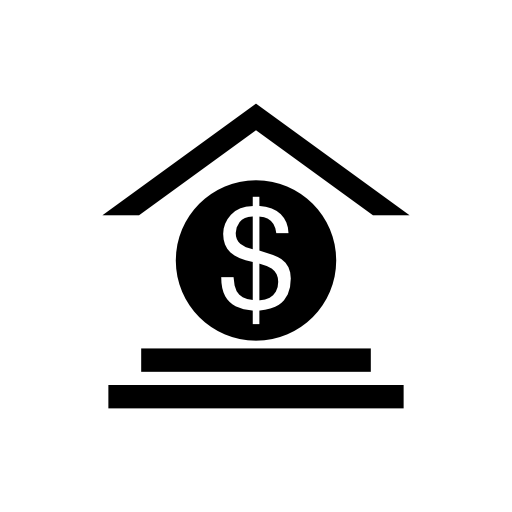 Микрофинансовая организация предпринимательского финансирования
₽
МФО предоставляет субъектам МСП микрофинансирование в виде микрозаймов. Открытая МФО кредитная линия в уполномоченном банке используется МФО для выдачи микрозаймов субъектам МСП
5
5
23
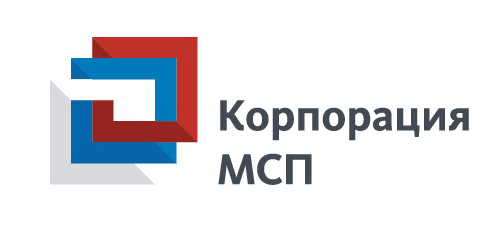 Требования, применяемые при кредитовании микрофинансовых организаций предпринимательского финансирования
3. Условия программы льготного лизинга оборудования для субъектов индивидуального и малого предпринимательства, реализуемой региональными лизинговыми компаниями (РЛК)
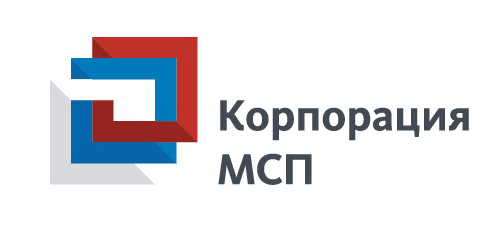 Программа льготного лизинга оборудования для субъектов индивидуального и малого предпринимательства
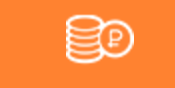 В рамках сводного плана приоритетного проекта «Малый бизнес и поддержка индивидуальной предпринимательской инициативы»* создана первая в России региональная лизинговая компания – АО «РЛК Республики Татарстан» с уставным капиталом 2 млрд руб. Ведутся работы по учреждению второй региональной лизинговой компании в Республике Башкортостан
Предмет лизинга
Параметры продукта*
Новое, ранее не использованное или не введенное в эксплуатацию оборудование
Высоко-технологичное и инновационное оборудование
Промышленное оборудование
Оборудование в сфере переработки и хранения с/х продукции
Требования к лизингополучателю
Субъекты индивидуального и малого предпринимательства (ИМП)**, в том числе поставщики крупнейших заказчиков, определяемых Правительством Российской Федерации, включенные в Единый реестр субъектов малого и среднего предпринимательства
Виды имущества вне рамок программы (финансирование не осуществляется)
!
Профиль клиента
оборудование, предназначенное для осуществления оптовой и розничной торговой деятельности
легковые, грузовые и пассажирские транспортные средства (транспортные средства, на которые выдаются ПТС или ПСМ)
водные суда 
воздушные суда и другая авиационная техника
подвижной состав железнодорожного транспорта
Срок ведения бизнеса
Величина дохода
До 800 млн руб.
От 12 мес.
Среднесписочная численность сотрудников
Место регистрации
До 100 человек
Резидент РФ***
* Приоритетный проект «Малый бизнес и поддержка индивидуальной предпринимательской инициативы» (протокол от 27.12.2016 № 15)
** ЮЛ и ИП, отнесенные к категории субъекта «Микропредприятия» или «Малые предприятия» в соответствии с Федеральным законом от 24 июля 2007 г. № 209-ФЗ.
*** В соответствии с законодательством РФ о валютном регулировании и валютном контроле
26
Порядок взаимодействия субъекта ИМП, АО «Корпорация «МСП» и РЛК в рамках программы льготного лизинга оборудования
2. Подтверждение соответствия программе и запрос полного пакета документов
3. Анализ полного пакета документов, вынесение решения об одобрении лизинговой сделки
1. Анализ соответствия потенциального Лизингополучателя условиям программы
27
4. Программа Инвестиционный лифт
Программа Инвестиционный лифт
• Инвестиционный лифт (ИЛ) – программа, нацеленная на оказание поддержки компаниям и инвестиционным проектам в сфере несырьевого экспорта 
• В рамках ИЛ организовано взаимодействие Федеральной корпорации по развитию малого и среднего предпринимательства (КМСП), Российского фонда прямых инвестиций (РФПИ), Фонда развития промышленности (ФРП) и Российского экспортного центра (РЭЦ) для оказания финансовой и нефинансовой поддержки участникам программы
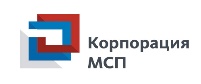 £
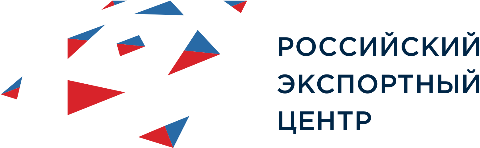 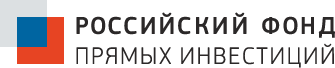 ₽
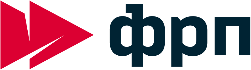 Ключевые требования к проектам
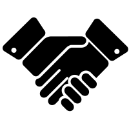 €
Возможная роль участников
Параметры финансирования
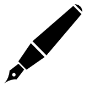 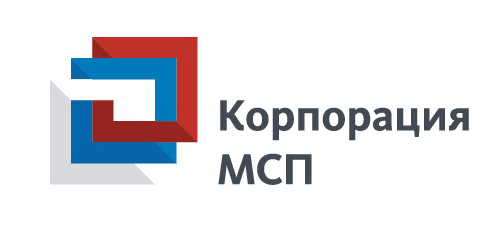 Акционерное общество «Федеральная корпорация по развитию малого и среднего предпринимательства»

Москва, Славянская площадь, д. 4, стр. 1, тел. +7 495 698 98 00
www.corpmsp.ru, info@corpmsp.ru.